PRONOUN
PRONOUN
A pronoun is used in place of noun. 

    Pronouns are usually short words and are used to make sentences less repetitive.
EXAMPLES
Ahmed and I go to school together. 
Reena and Meena are twins. They look alike.
Rishikesh is my friend. He stays near my school.
Kamna is 10 years old. She is a tall girl.
I have a new cycle. It is blue in colour.
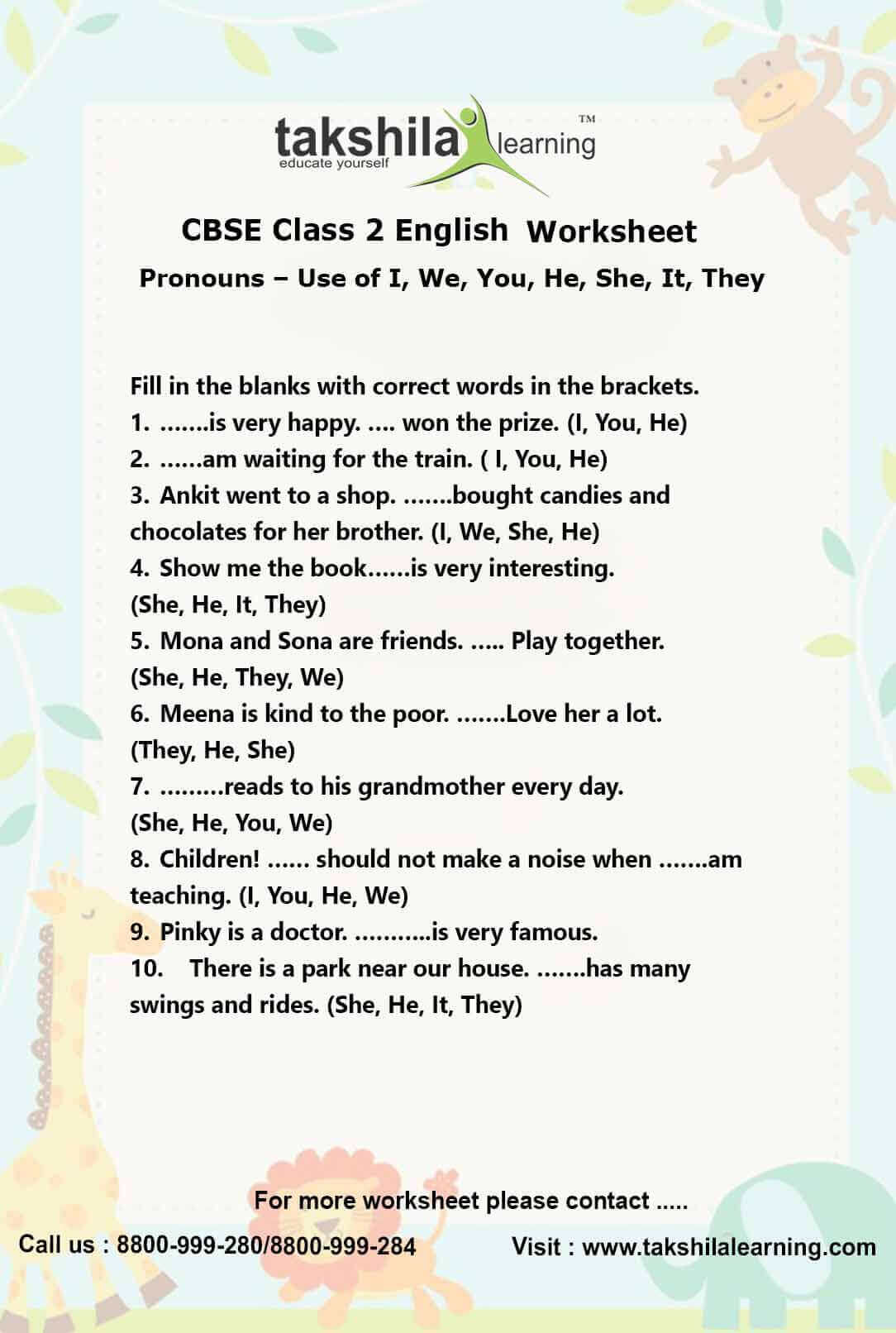 THANK YOU